11.1.21
WALT: Divide 2 digits by 1 with remainders.

Please watch the video link to help your understanding of today’s lesson!
https://vimeo.com/497936690
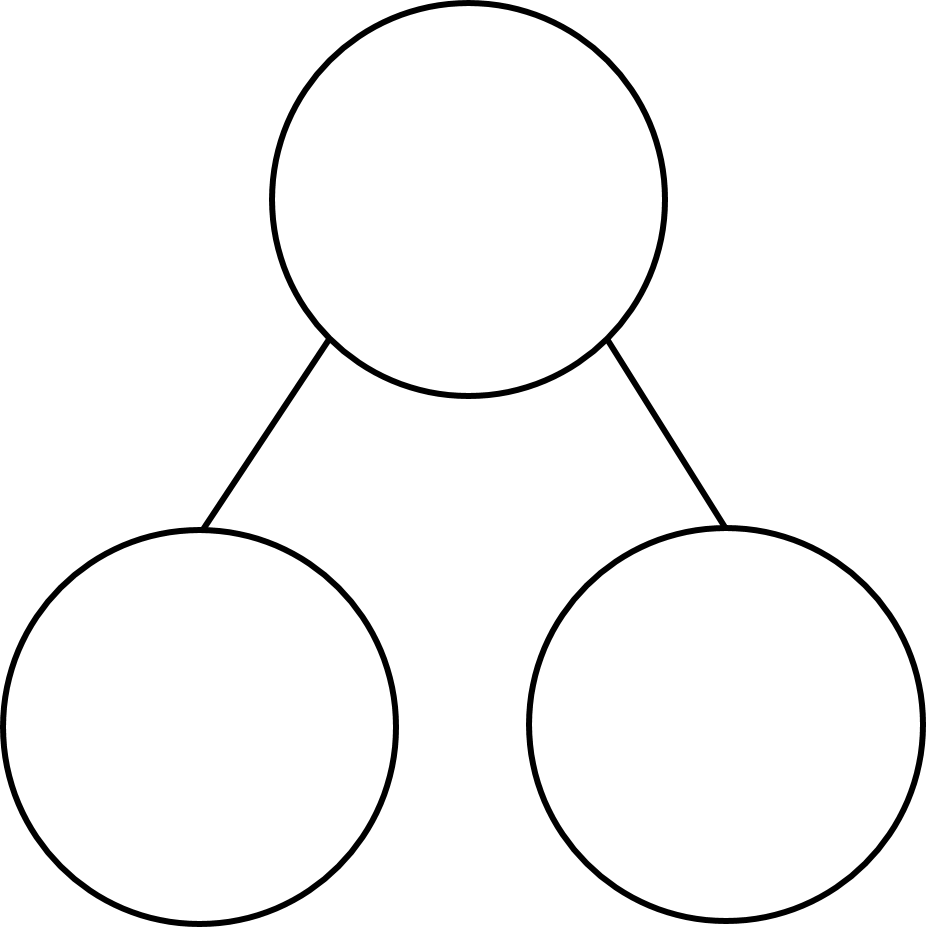 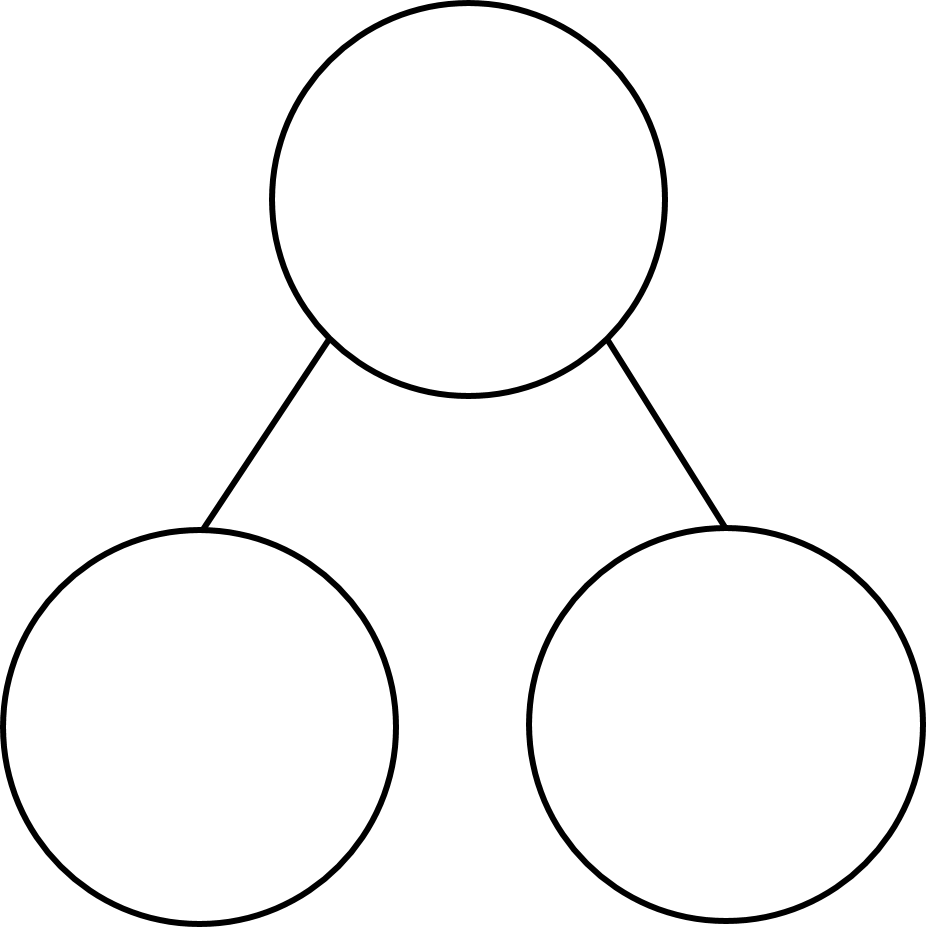 73
73
60
3
4 remainder 1
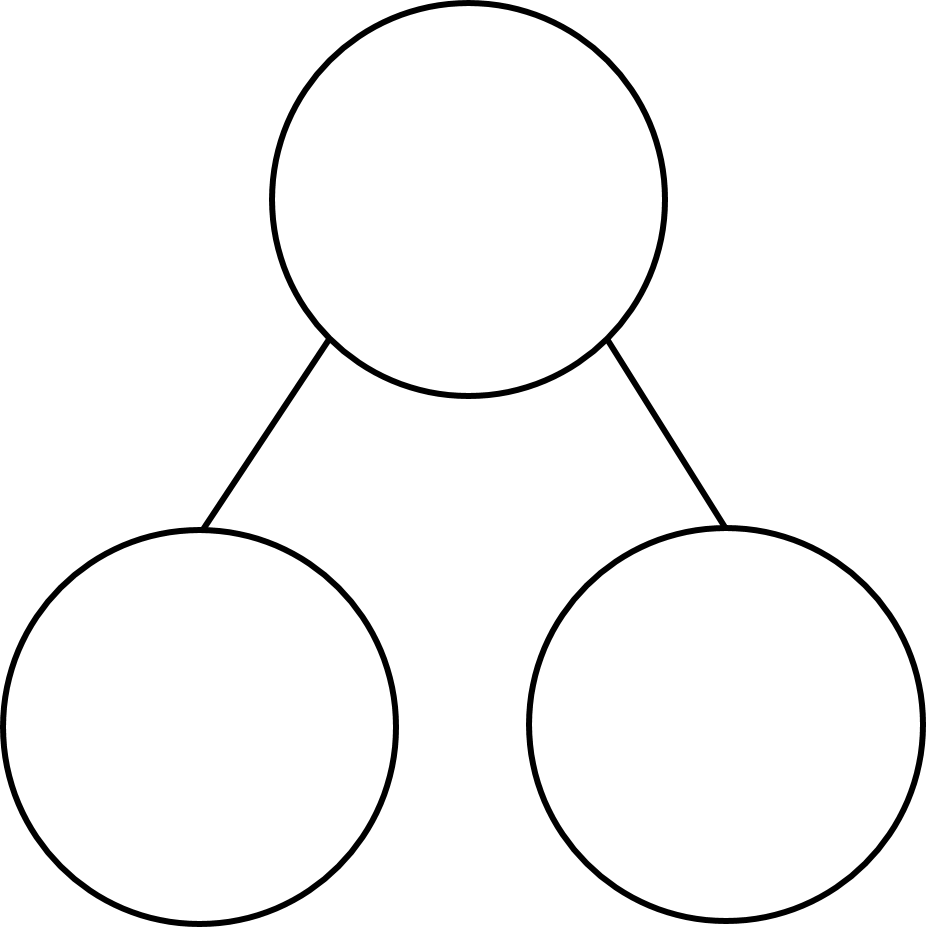 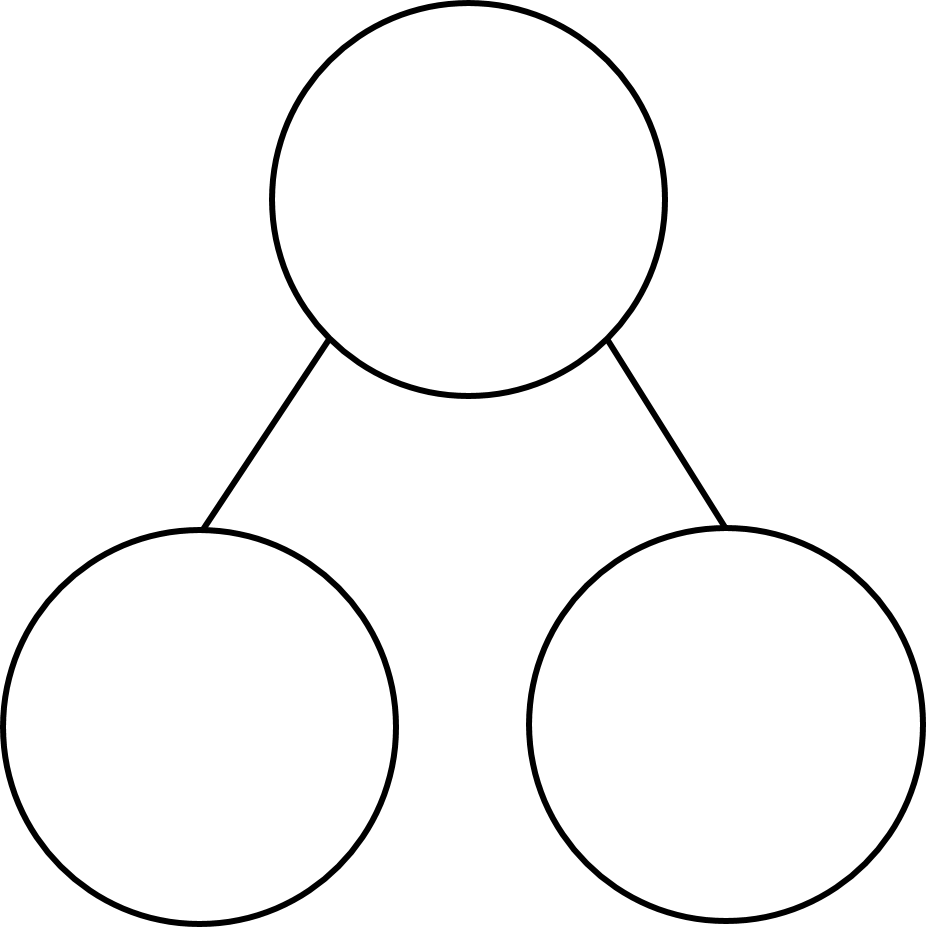 13
73
73
60
70
3
9
14
19
24
34
29
39
remainder 3
87 ÷ 4 =
21
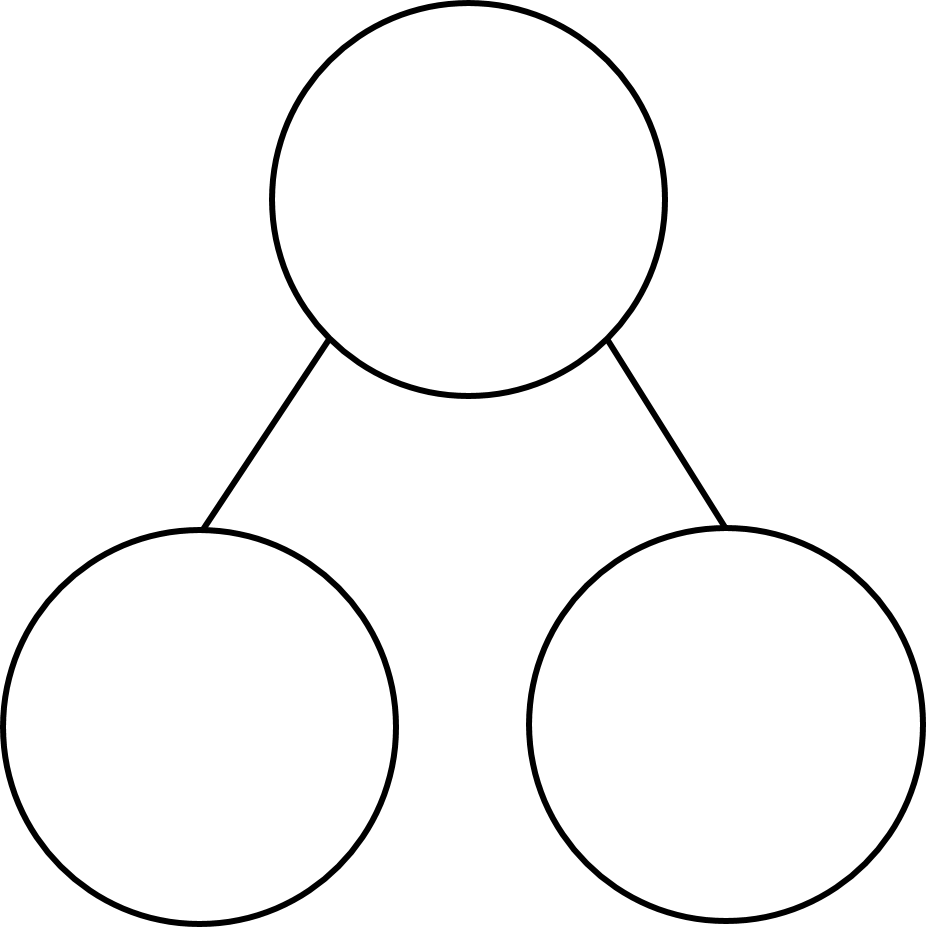 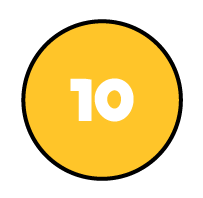 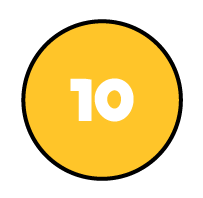 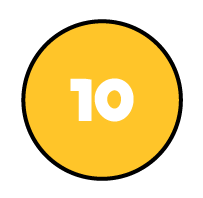 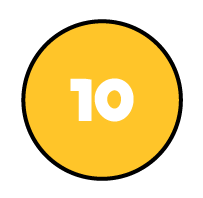 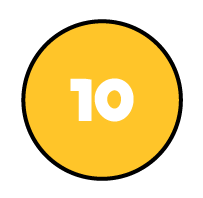 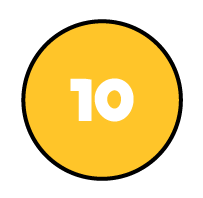 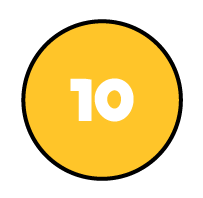 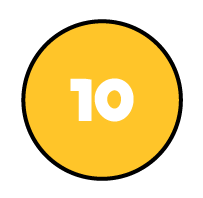 87
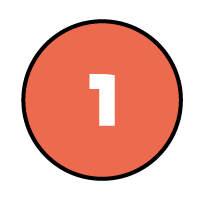 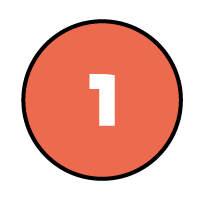 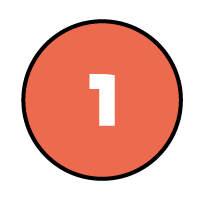 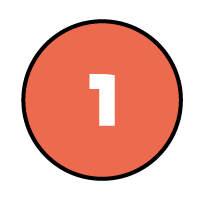 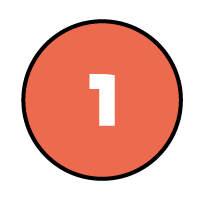 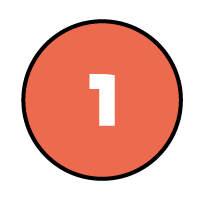 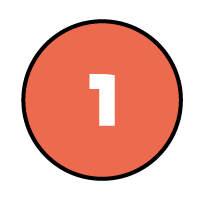 80
7
20
1 r 3
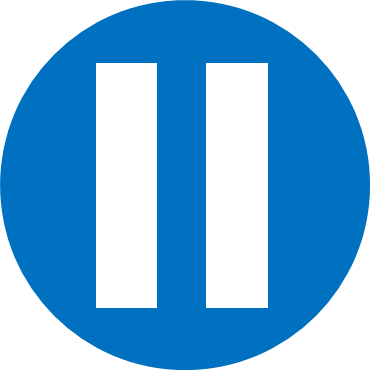 remainder 1
73 ÷ 3 =
24
Have a think
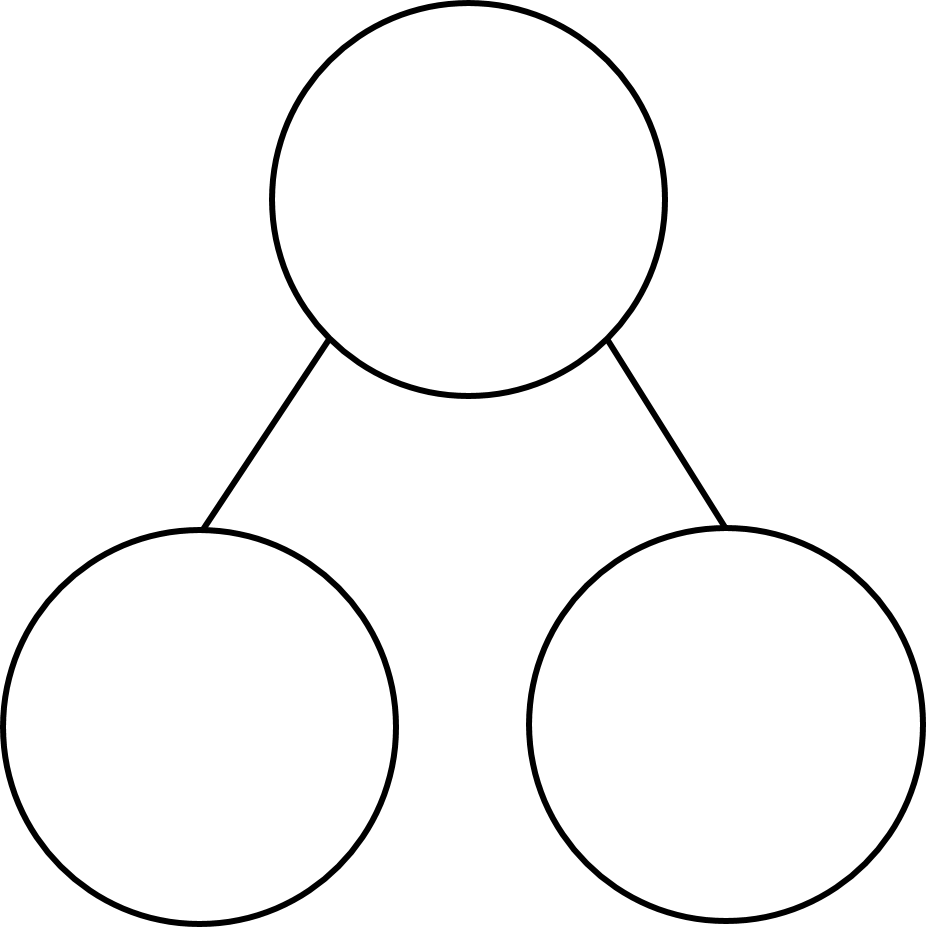 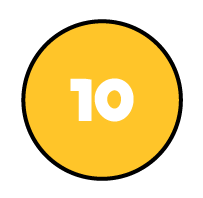 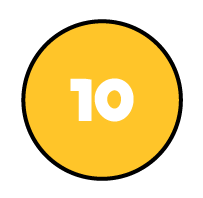 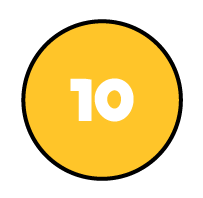 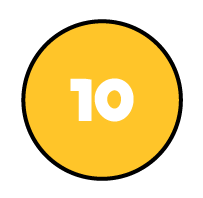 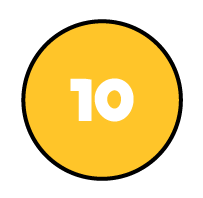 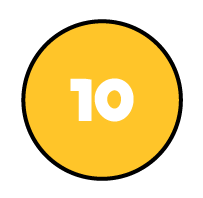 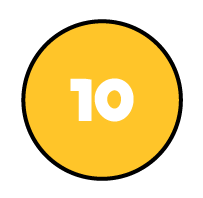 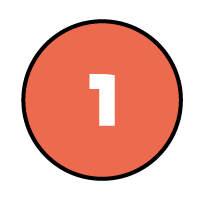 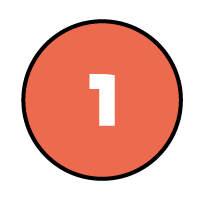 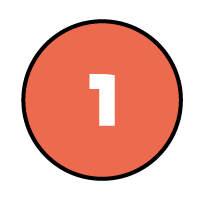 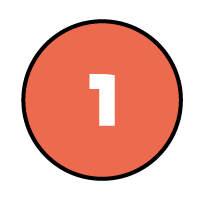 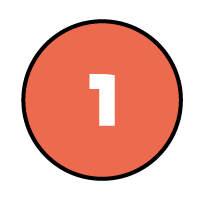 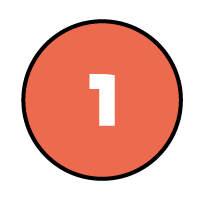 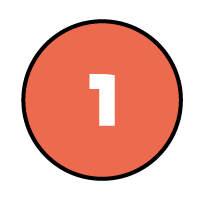 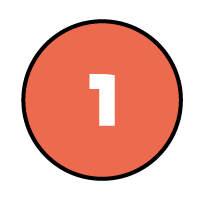 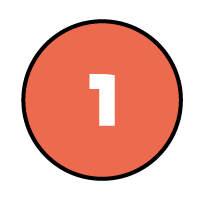 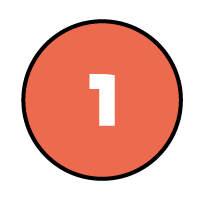 73
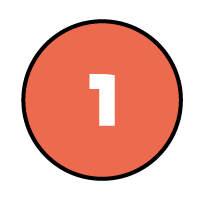 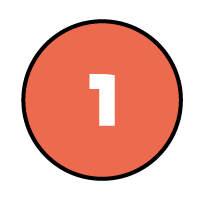 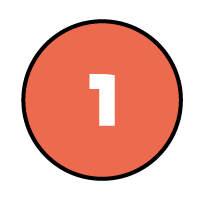 60
13
20
4 r 1
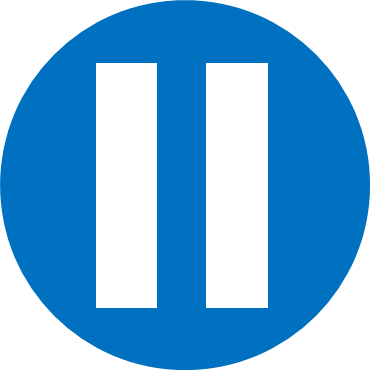 Have a think
23
23 r 1
23 r 2
23 r 3
24
24 r 1
24
24 r 2
25
24 r 3
25 r 1
The remainder must be less than the divisor.
23
23 r 1
23 r 2
23 r 3
24
24 r 1
24
24 r 2
25
25 r 1
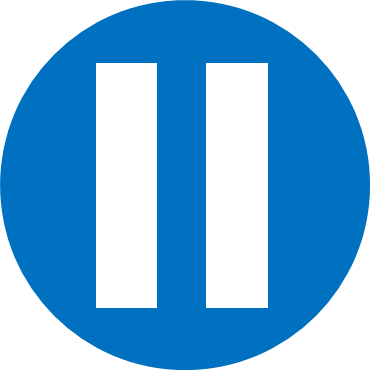 Have a think
The remainder must be less than the divisor.
15 r 3
14 r 1
4
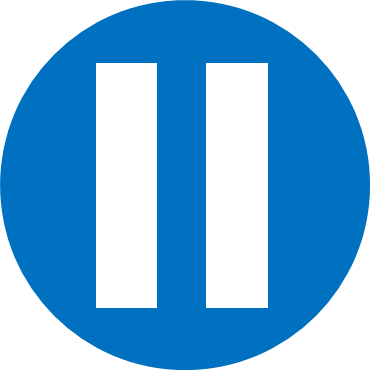 Have a think
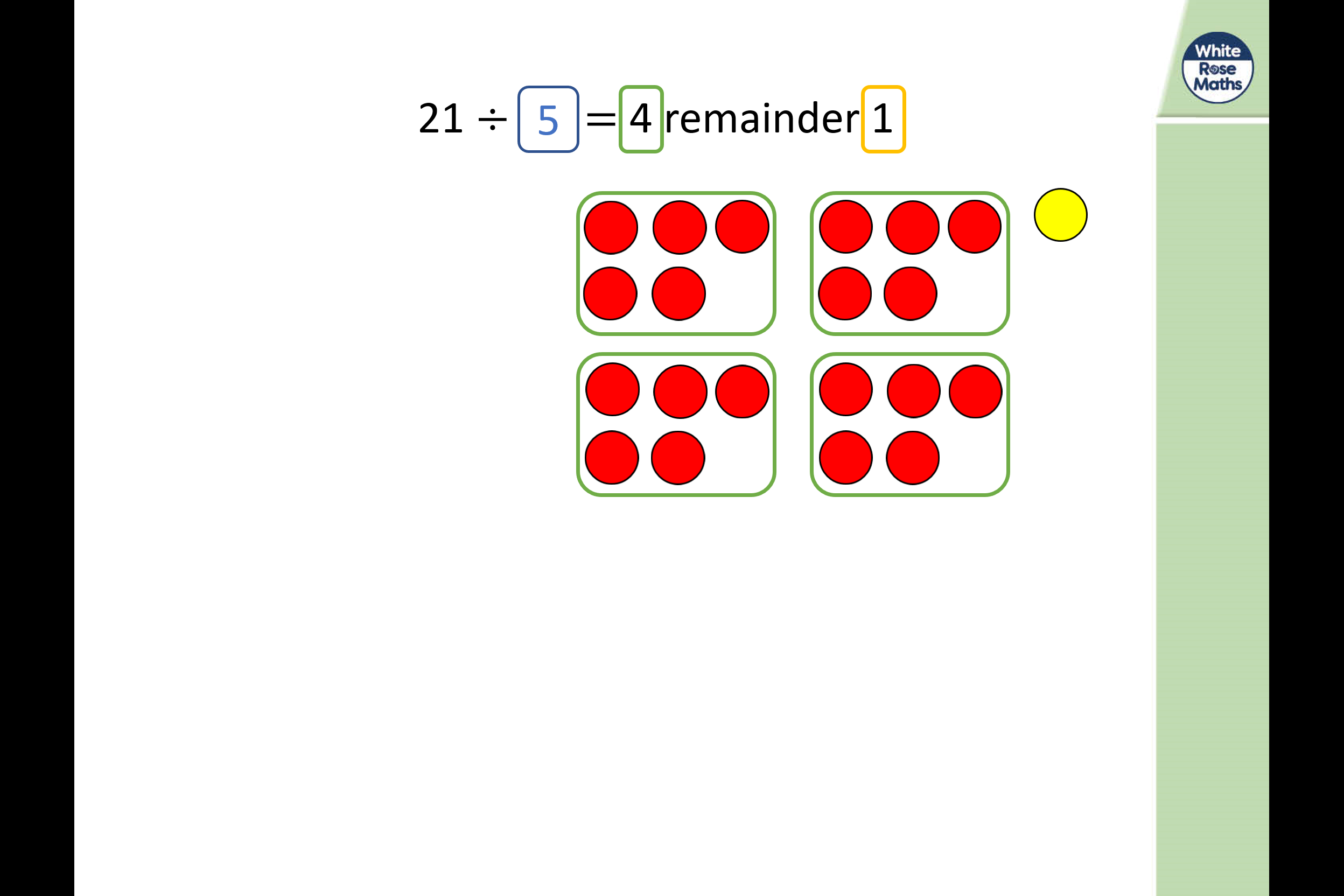 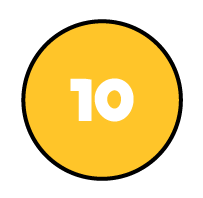 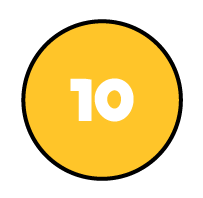 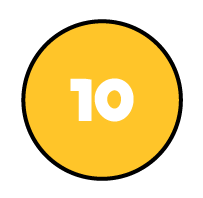 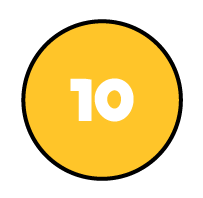 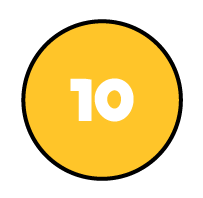 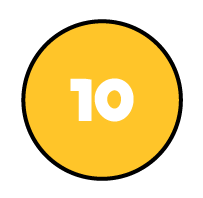 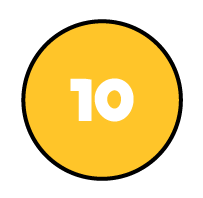 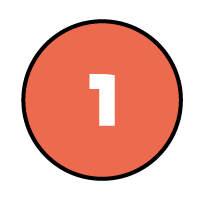 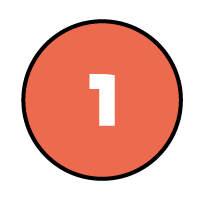 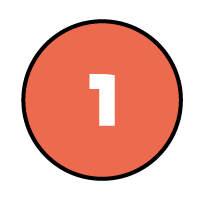 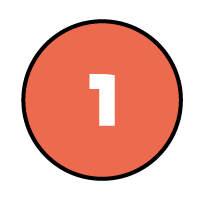 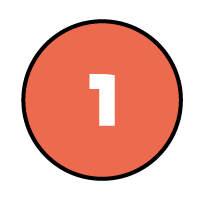 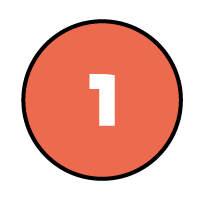 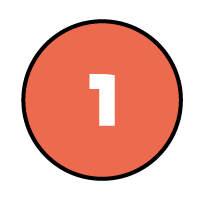 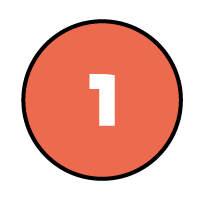 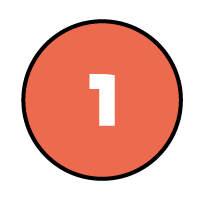 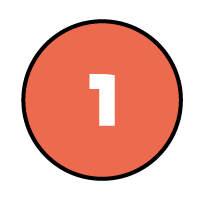 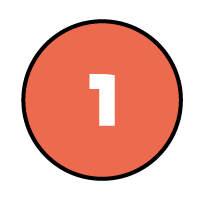 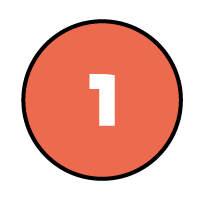 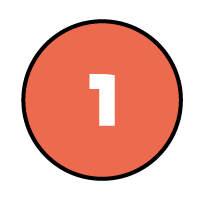 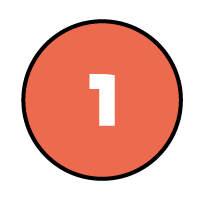 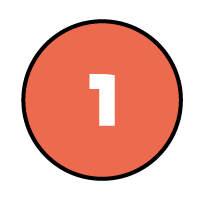 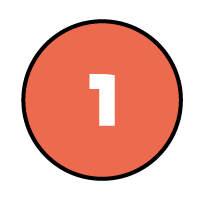 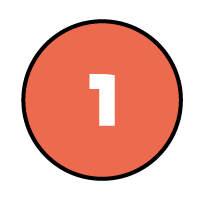 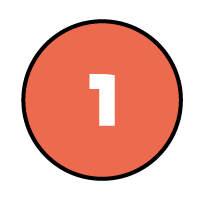 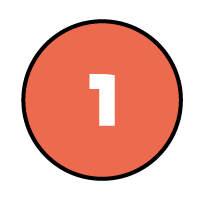 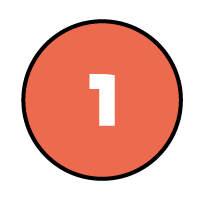 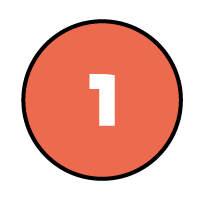 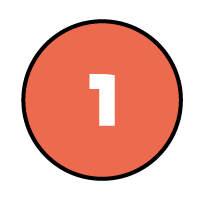 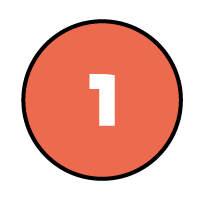 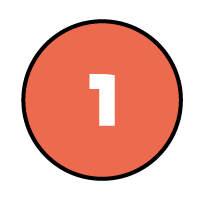 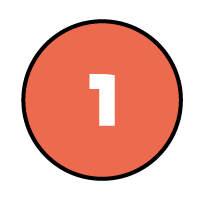 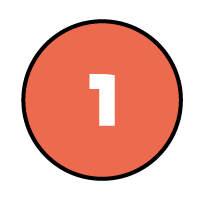 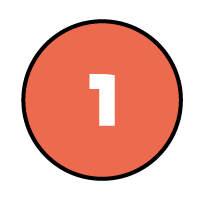 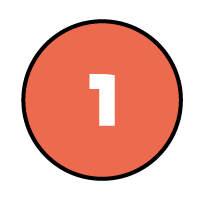 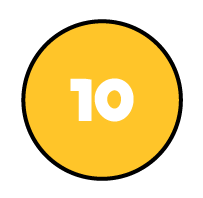 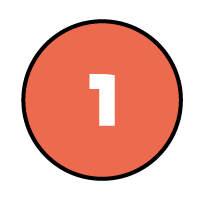 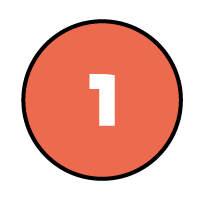 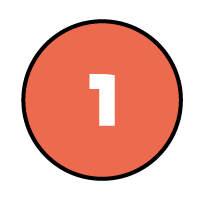 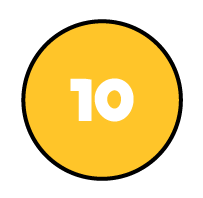 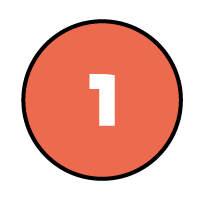 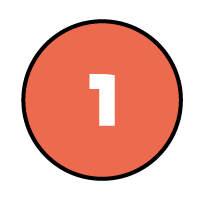 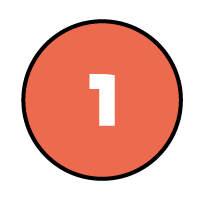 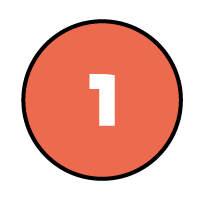 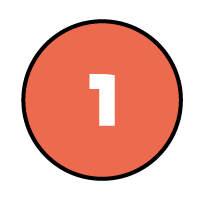 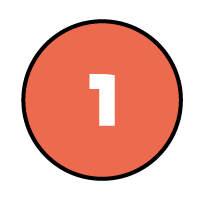 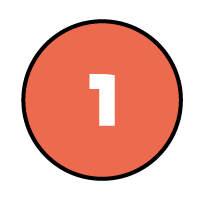 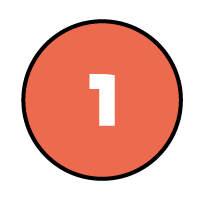 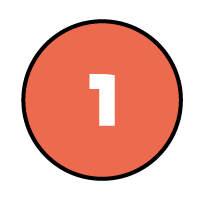 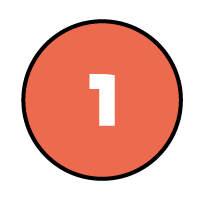 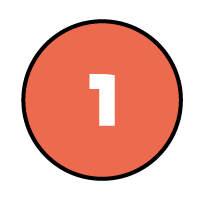 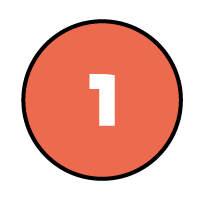 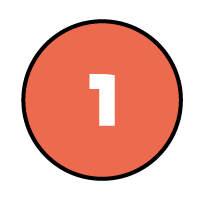 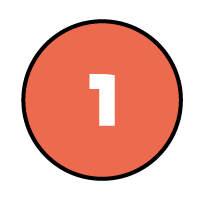 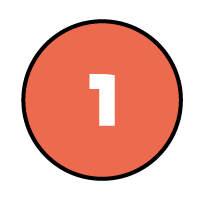 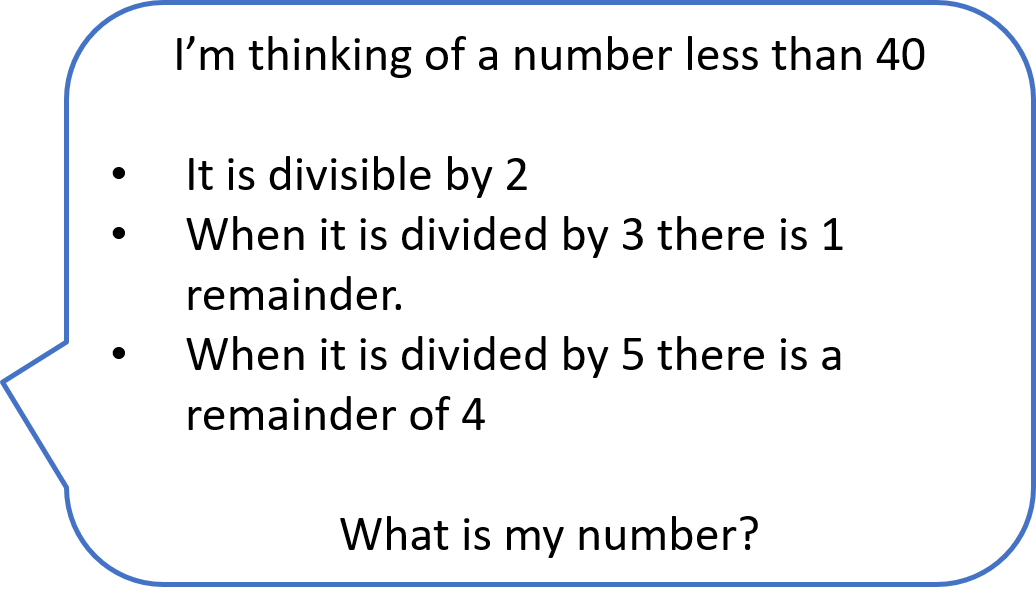 I’m thinking of a number less than 40

It is divisible by 2
When it is divided by 3 there is 1 remainder.
When it is divided by 5 there is a remainder of 4

What is my number?
5
10
r 2
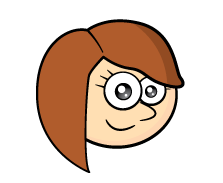 34
19
24
r 0
29
r 1
34
39
Task One:
1. Miss Fitzgerald is working out 49 ÷ 4 using a place value chart.
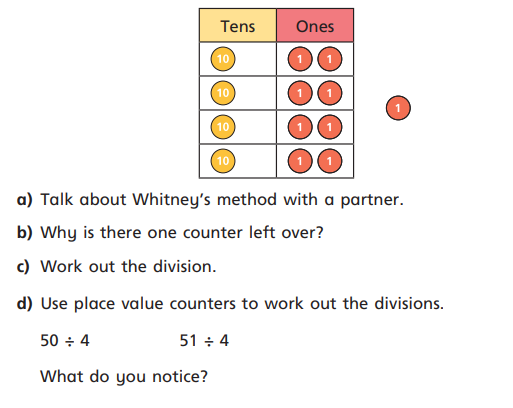 Why is there one counter left over?
Work out the division.
c) Use place value counters to work out the divisions. 
50 ÷ 4 =                    51 ÷ 4 = 

What do you notice?

2. Work out the divisions: 
32 ÷ 5 =                            b) 47 ÷ 3 = 
c)   49 ÷ 6 =                            d) 89 ÷ 4 =
Miss Burns is working out some divisions. 






Why does Miss burns think this?
Explain why she is wrong.
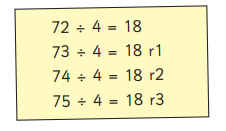 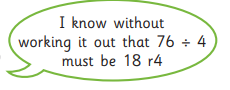 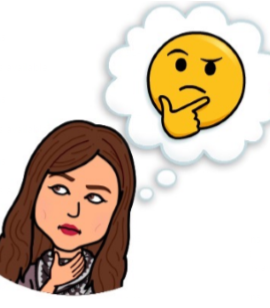 2. Miss Nattress has these bulbs:
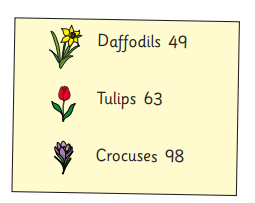 Equal numbers of each bulb are put into 4 tubs.
a) How many of each bulb will be put in each tub?

b) How many of each bulb will be left over?
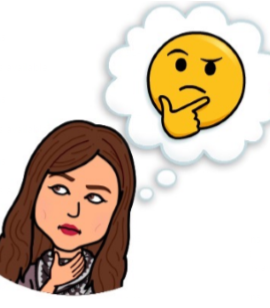 Use Your Head: 
37 sweets are shared between 4 friends. How many sweets are left over?

Four children attempt to solve this problem. 

Umaiza says it’s 1
Jacob says it’s 9 
Oscar says it’s 9 r 1
Emilia says its 8 r 5 

Can you explain who is correct and the mistakes others have made?

Use Your Head (part 2):

Miss Burns is thinking of a 2-digit number that is less than 50. 
When it is divided by 2, there is no remainder.
When it is divided by 3, there is a remainder of 1. 
When it is divided by 5, there is a remainder of 3. 
What number is Miss Burns thinking of?
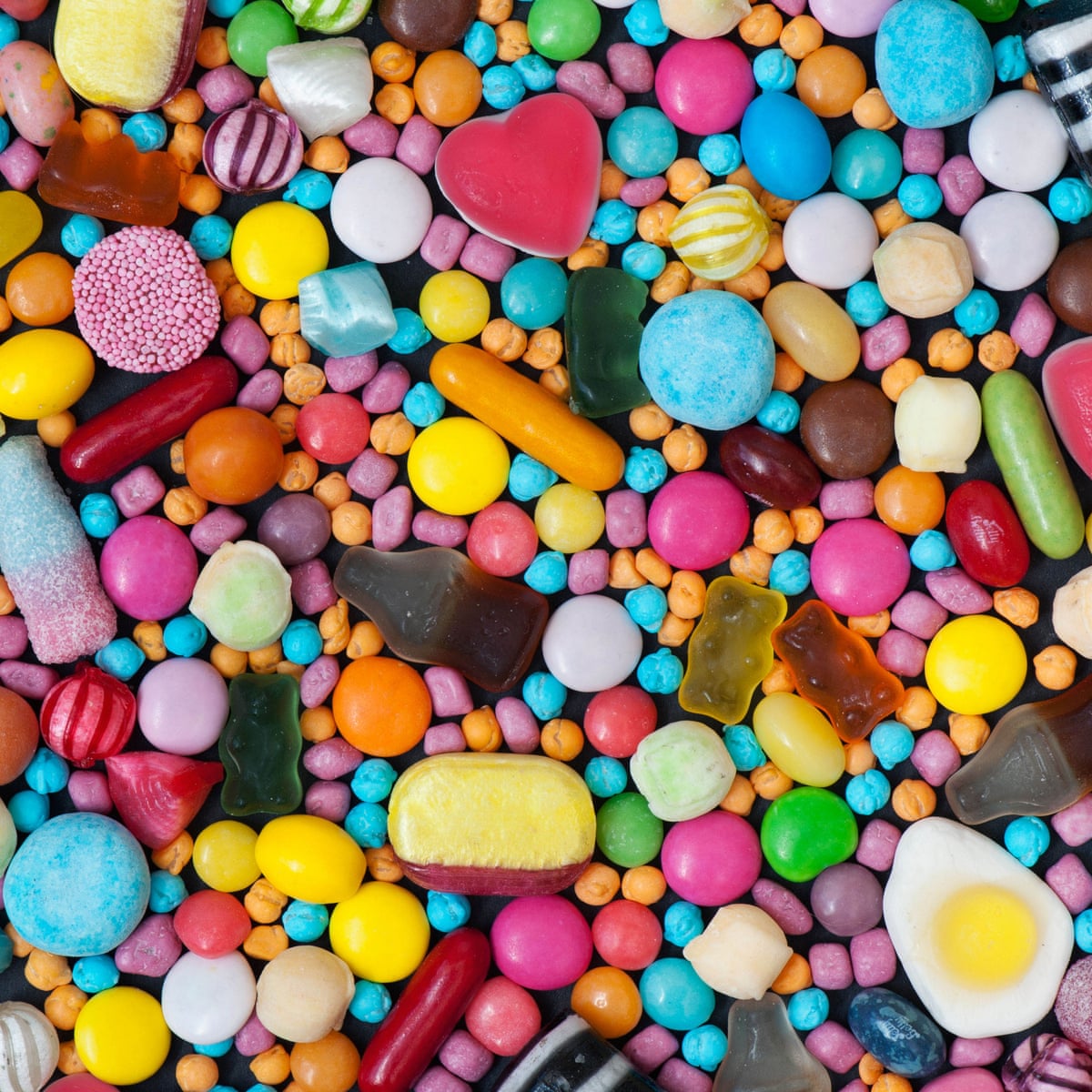 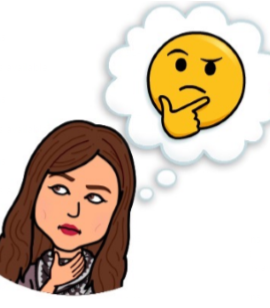